Exemplos de resumos
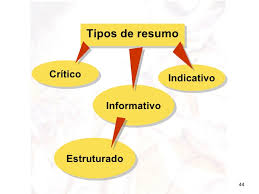 Resumo – área exata
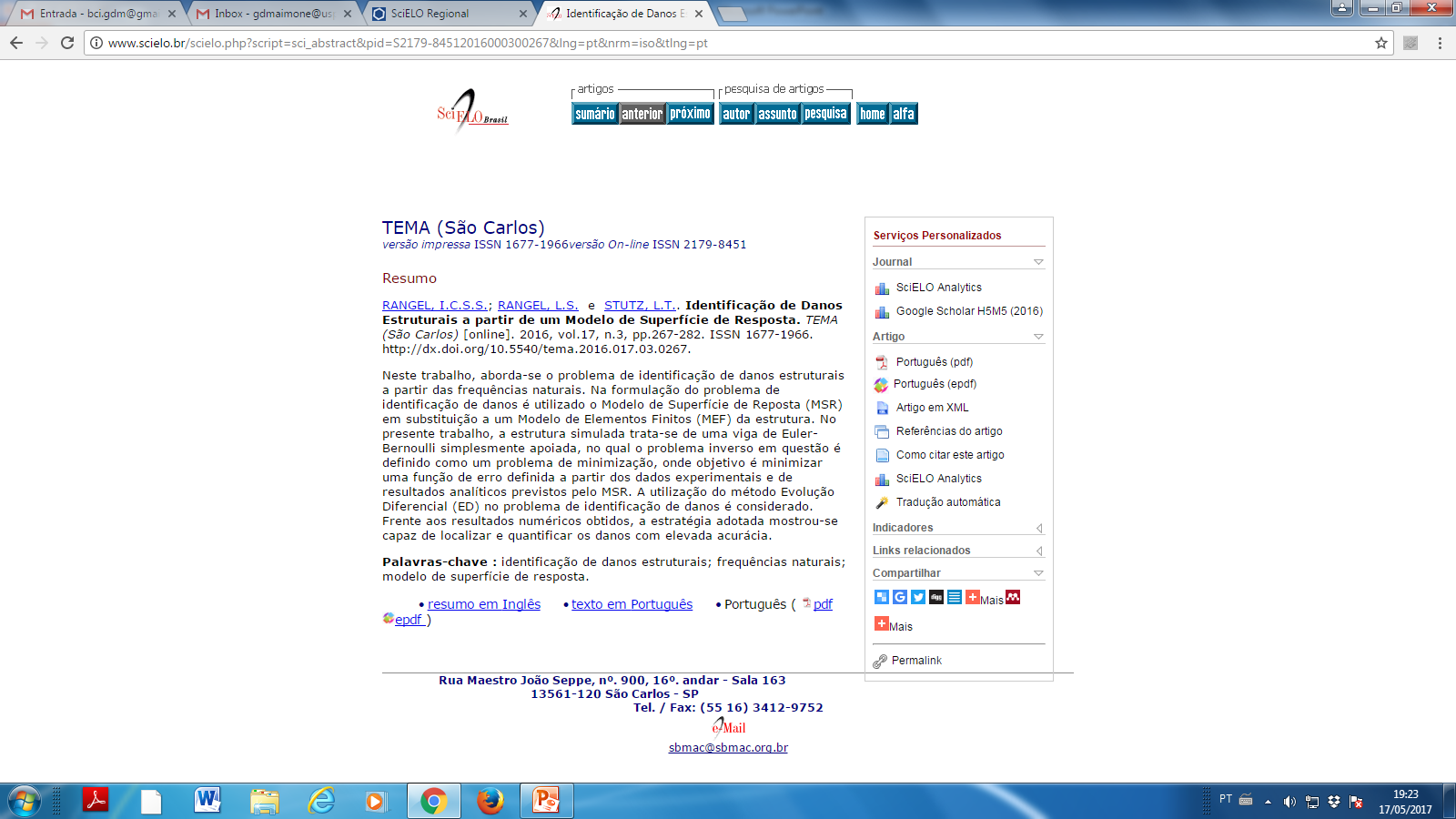 Resumo – área humana
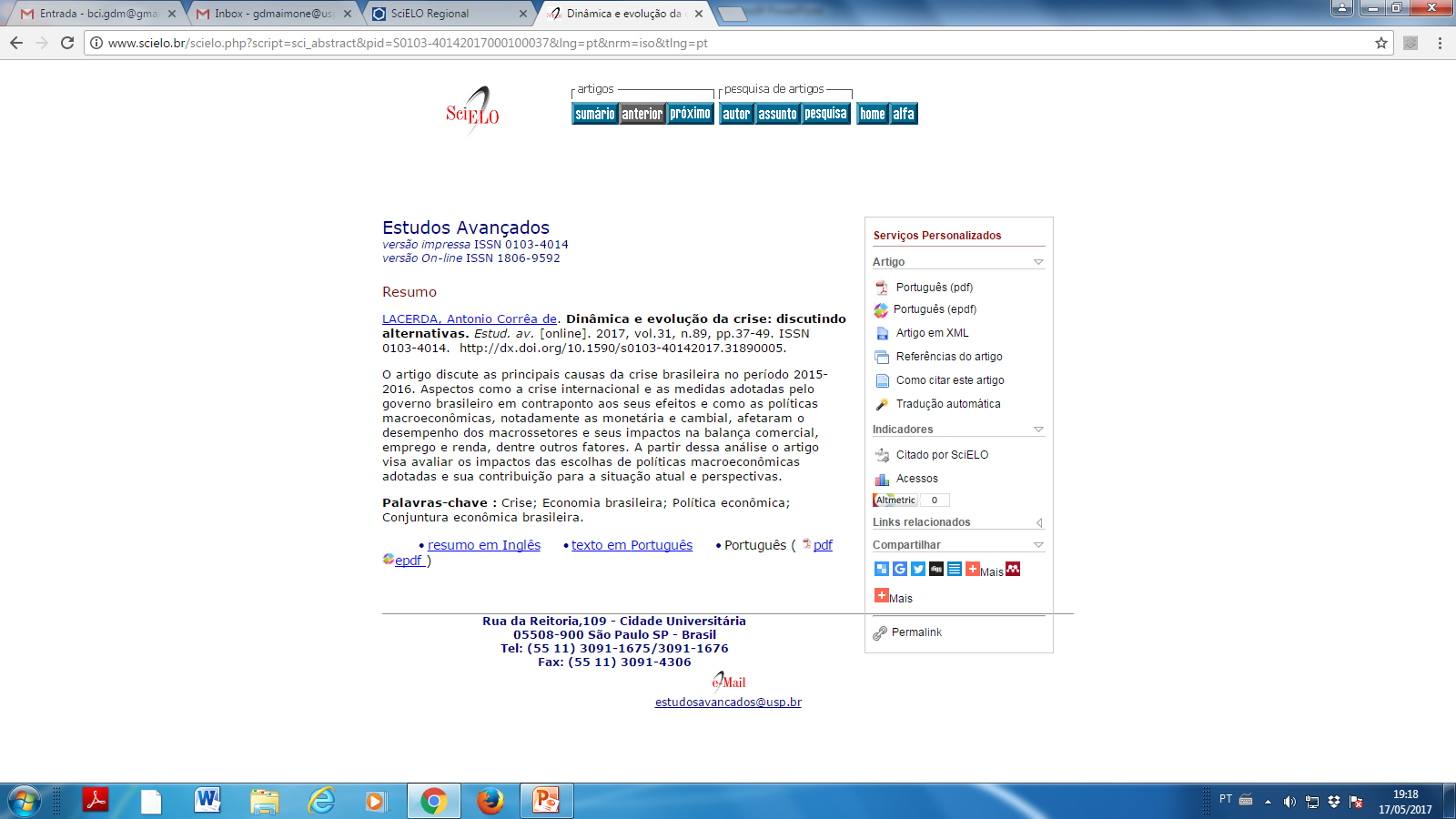 Resumo – área agrícola
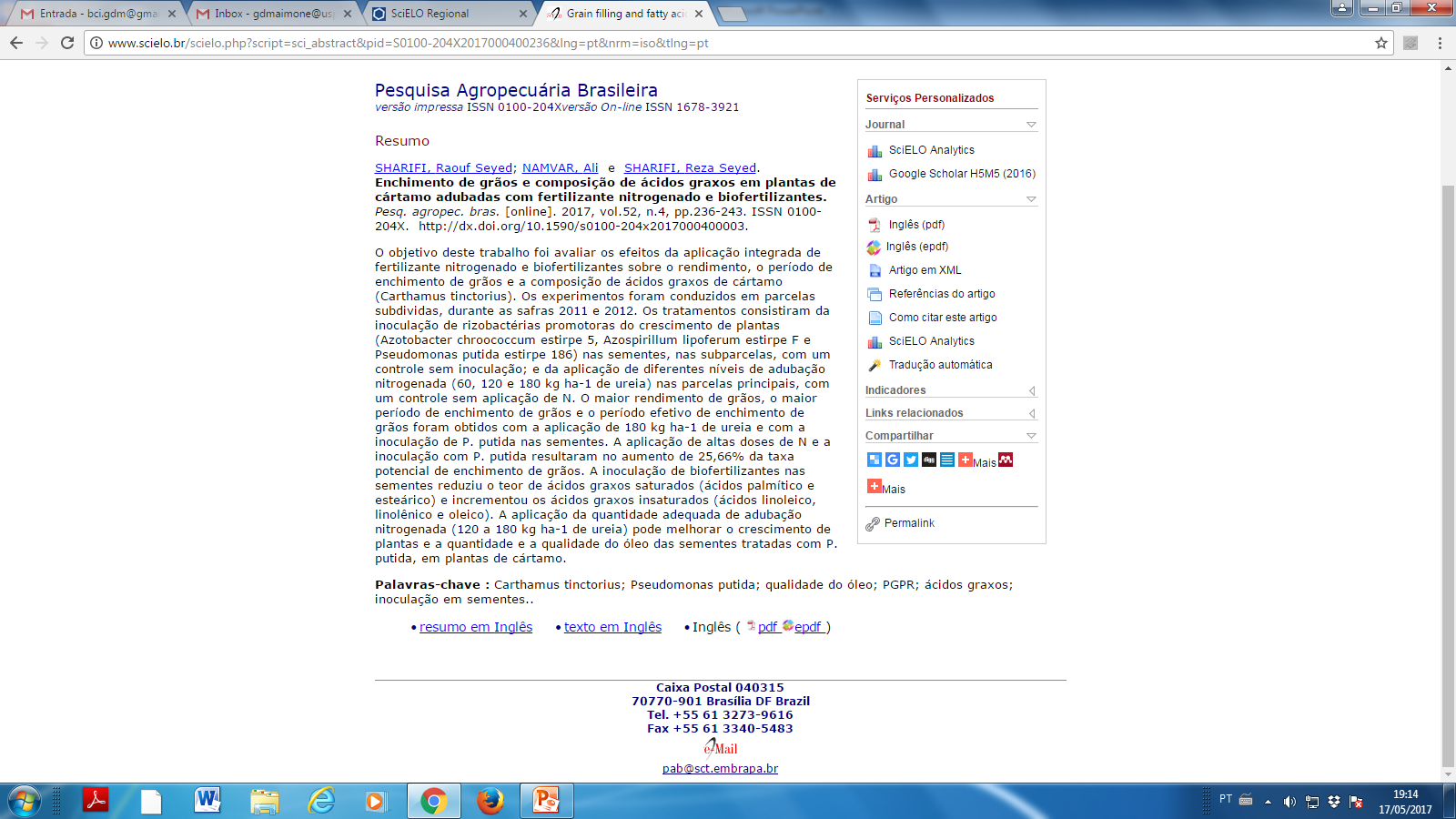 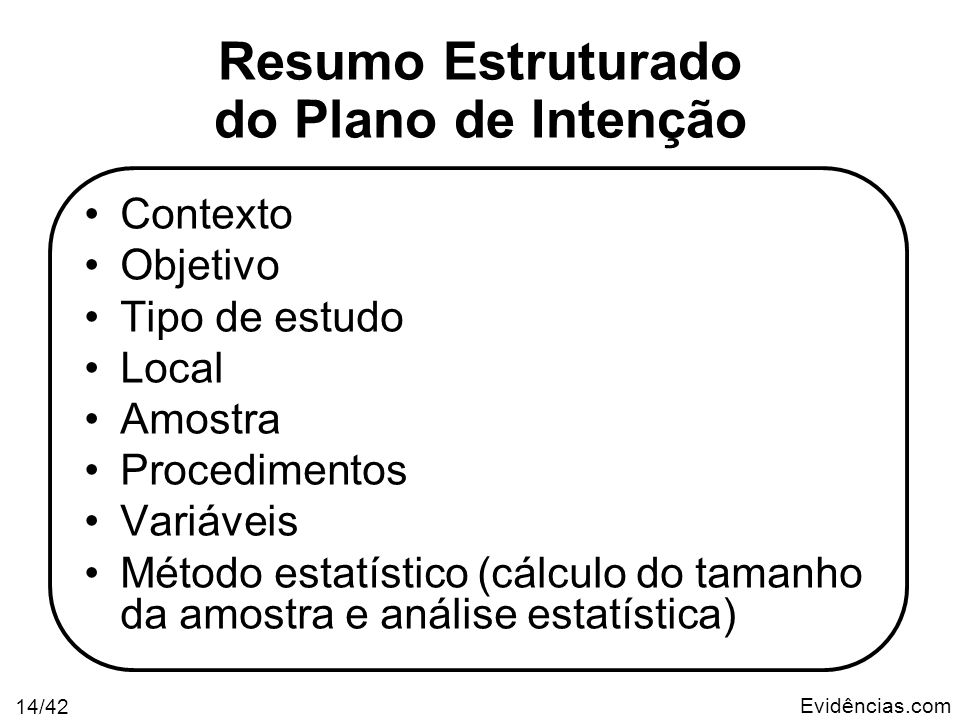 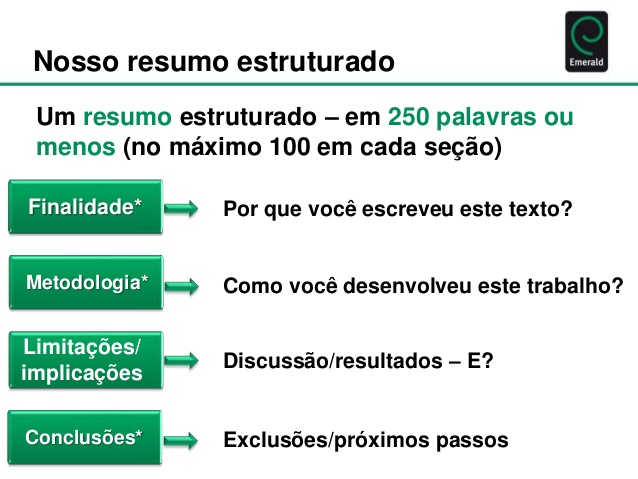 Resumo estruturado – área da saúde
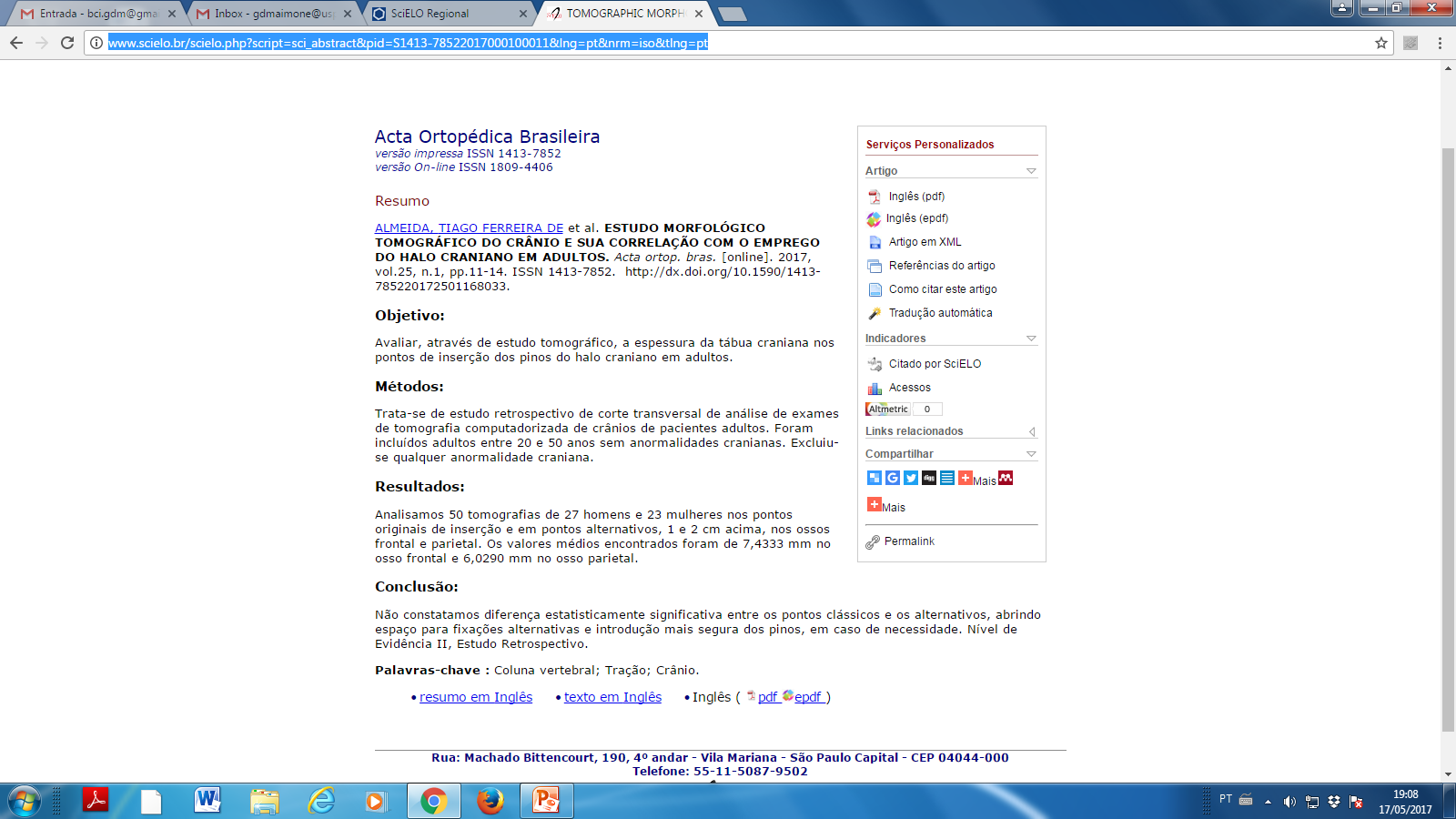 http://www.scielo.br/scielo.php?script=sci_abstract&pid=S1413-78522017000100011&lng=pt&nrm=iso&tlng=pt
Sinopse de Filme
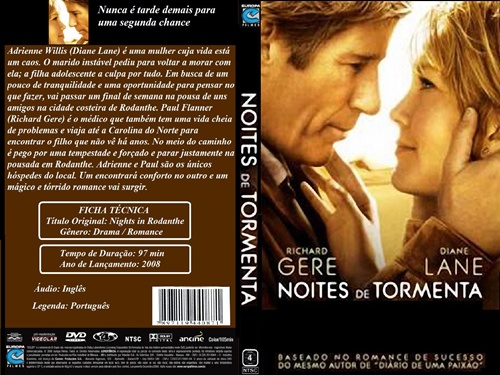 Links
http://www.scielo.br/scielo.php?script=sci_abstract&pid=S2179-975X2017000100301&lng=pt&nrm=iso&tlng=pt

http://www.scielo.mec.pt/scielo.php?script=sci_abstract&pid=S1646-706X2016000300003&lng=pt&nrm=iso&tlng=pt

http://www.scielo.br/scielo.php?script=sci_arttext&pid=S0100-19652011000100006&lang=pt


http://www.scielo.org/php/index.php